Кафедра економічної кібернетики
Технології на базі Blockchain та криптовалюти
Мережа блокчейн
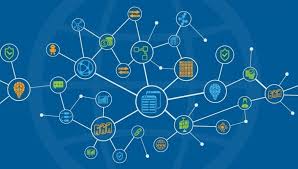 Концепція блокчейн
1. Блокчейн - це розподілена система управління базами даних.
2. Блокчейн – це розподілений одноранговий регістр. У попередній лекції йшлося у тому, що розподілені системи – єдині, де кожен учасник є точкою управління та всі учасники насправді своєї рівні, а система підтримується взаємодією учасників друг з одним.
3. Будь-який учасник у системі має повну версію бази даних, або, висловлюючись технічною мовою, регістр транзакцій. Тому кожному учаснику доступні повний список та історія транзакцій, які були зроблені в цій конкретній мережі. Це те, що покладено основою чинника прозорості системи блокчейн.
4. Будь-яка транзакція оголошується підтвердженою лише після того, як вона була схвалена більшістю учасників мережі. Щоб дозволити транзакцію, потрібен консенсус. Це робиться за допомогою алгоритмів консенсусу та за допомогою криптографічної хеш-функції, завдяки чому зламувати систему зловмисникам стає економічно невигідно, і через неї проходять ті транзакції, які дозволені більшістю учасників.
Концепція блокчейн
5. За допомогою системи блокчейн можна передавати будь-які цінності, це не обов'язково має бути криптовалюта чи інформація. Будь-який ресурс або права можуть бути передані через мережу.
6. Блокчейн – це технологія, яка є основою системи биткоин. У 2008 році, коли Сатосші Накамото випустив документ про однорангову систему, названу біткоін, люди спочатку експериментували з ідеєю біткоін, а потім зрозуміли, що базова технологія цієї системи може використовуватися для інших цілей. Ця технологія і стала відома як блокчейн.
7. Блокчейн - це не біткоін. Іноді люди не можуть розмежувати поняття "біткоїн" і "блокчейн" і зрозуміти, що це не одне й те саме. Можна сміливо сказати, що блокчейн – це прикладна система системи биткоин. Блокчейн – це технологія, яка пропонує безліч варіантів її використання у різних видах діяльності, про які буде розказано у наступних лекціях. І біткоін є такою програмою, тобто. використовує технологію блокчейн (рис. 6.1).
Концепція блокчейн
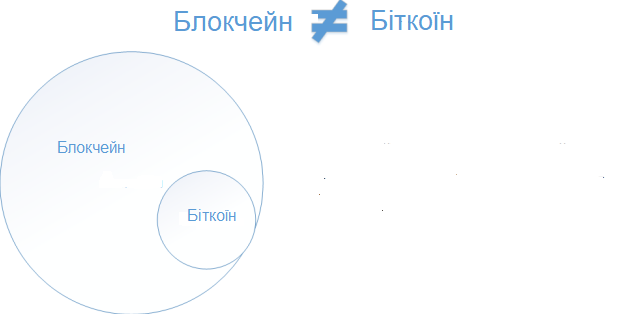 Блокчейн це прикладна система для біткоїн.
Візьмемо для прикладу Фейсбук та Інтернет. 
Інтернет це не Фейсбук та Інтернет. Фейсбук 
це всього лише додаток, який використовує 
Інтернет.
Блокчейн дозволяє користувачам передавати будь-які цінності. Це можуть бути криптовалюти, автомобілі, інформація, інтелектуальна власність. Усі користувачі з'єднані між собою. Система зберігає безліч копій записів, що забезпечує її прозорість та надійність. Відсутність посередника у цій системі знижує витрати. Таким чином, всі ці характеристики роблять блокчейн безпечнішим, надійнішим і дешевим засобом для здійснення транзакцій.
Основні переваги системи блокчейн
1. Відсутність посередника. Система врівноважена та залежить від великої кількості користувачів, що забезпечує її безперебійне функціонування. Щоб підтверджувати транзакції, не потрібен посередник чи якась третя сторона. Це досить важливо, тому що в протилежній ситуації посередник збільшує витрати та знижує ефективність, а також уповільнює роботу системи.
2. Розширює повноваження користувачів. Всі користувачі мають рівні повноваження та відсутня будь-яка ієрархія. Кожен користувач відповідальний за підтвердження транзакцій та підтримує самостійність системи.
3. Цілісність процесів. Існує систематизована процедура підтвердження транзакцій, що дозволяє кожному користувачеві довіряти системі.
5
Основні переваги системи блокчейн
4. Прозорість та незмінність. Ідея незмінності говорить, що будь-який попередній запис або транзакція не може бути стертий. Це дає гарантії відсутності будь-якого шахрайства, тому що ніхто не може повернутися до попереднього запису, змінити вартість або якийсь конкретний запис для своєї вигоди. Щоб змінити попередні записи, мережі потрібно запропонувати нову транзакцію, яку має схвалити кожен її учасник.
5. Швидші транзакції. На сьогоднішній момент це не зовсім так, як транзакції Visa і MasterCard набагато швидше, але мережі блокчейн стають швидше і розвиваються. В міру того, як все більше і більше користувачів приєднуються до мережі, зростає кількість здобувачів, і час транзакції скорочується.
6. Низькі витрати на транзакції. Система дешевша, тому що в ній немає посередника і це знижує витрати
6
Основні переваги системи блокчейн
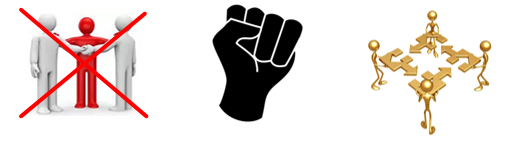 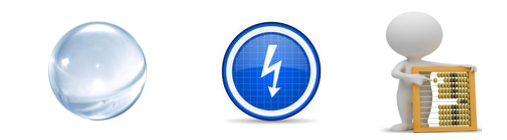 Взаємодія без посередників та без довіри
Розширення повноважень користувачів
Цілісність процесів
Прозорість та незмінність
Швидкі транзакції
Низькі витрати на транзакції
Банк без посередників. Самостійна та підтверджена система, яка робить процеси надійнішими.
Користувачі контролюють всю інформацію та транзакції
Блокчейн може скоротити час транзакцій до хвилин з виконанням 24/7
Користувачі можуть бути впевнені, що транзакції пройдуть оскільки прописано в протоколі, без необхідності участі третьої сторони.
Зміни в публічному блоці транзакції видно користувачам, що створює прозорість. Транзакції незмінні не можуть бути змінені або видалені
Виключаючи посередників та скорочуючи витрати на обмінні ресурси, блокчейн має потенціал суттєво знизити витрати на транзакції.
До нової зустрічі